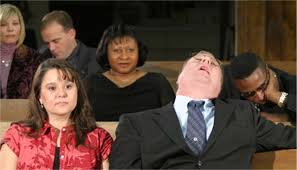 GIVING
Ho-hum worship
Giving is often the most Ho-Hum part of our worship.
GIVING is worship
Giving is the most difficult part of our worship to prevent the Ho Hum feeling
Many see giving – not as worship – but a necessary thing to pay the bills and maintain the building
Giving IS worship – It expresses to God our gratitude for his blessings toward us
Giving is worship
Sacrifices under the Law of Moses were gifts
Numbers 18:11a This also is yours: the heave offering of their gift
Hebrews 5:1 For every high priest taken from among men is appointed for men in things pertaining to God, that he may offer both gifts and sacrifices for sins.
Giving is worship
Wise men came to worship Jesus with gifts
Matthew 2:11 And when they had come into the house, they saw the young Child with Mary His mother, and fell down and worshiped Him. And when they had opened their treasures, they presented gifts to Him: gold, frankincense, and myrrh.
Giving is worship
Philippians 4:18 Indeed I have all and abound. I am full, having received from Epaphroditus the things sent from you, a sweet-smelling aroma, an acceptable sacrifice, well pleasing to God.
Giving is worship.
God is pleased with our gifts.
Study 1 Corinthians 16:1-2
1 Now concerning the collection for the saints, as I have given orders to the churches of Galatia, so you must do also: 2 On the first day of the week let each one of you lay something aside, storing up as he may prosper, that there be no collections when I come.
Commanded
Order – military term where a superior gives and order / command

Do Also – requires action, response, motion
Specified time
Every Sunday – first day of the week
Preposition (kata in Greek) – every
Acts 15:21 – preach in every city
Luke 2:41 – every year at feast of Passover
New English Bible – “Every Sunday”
Individual obligation
Each of you – individually
One may put in the check or cash – but all are involved in the decision
Parents – teach your children to give – out of their allowance, mow lawns, babysit, have a job
Lay by = at home set this money aside, reserve
Church treasury
Under the Law of Moses
Malachi 3:10a Bring all the tithes into the storehouse, That there may be food in My house
Mark 12:41 Now Jesus sat opposite the treasury and saw how the people put money into the treasury. And many who were rich put in much.
Church treasury
Church must have a treasury
 1 Corinthians 16:2 b that there be no collections when I come. 
When opportunity / obligation comes – funds are available
proportional
Give “as prospered”
How much? This is your individual choice.
Base you decision on – duties
Support family
Support parents
Income of all the family
Do not count your obligations
We all have obligations – credit accounts, monthly bills, payments, etc.
“I just bought a 60” TV and I have to pay for it.”
Are you stealing from God to get a bigger TV?
Malachi 3:8 "Will a man rob God? Yet you have robbed Me! But you say, 'In what way have we robbed You?' In tithes and offerings.
Christians are generous
Giving is not a debt you owe

It is a gift you choose to give

It is an expression of your love for God and how He has blessed your life
2 Corinthians 9:5-7
Therefore I thought it necessary to exhort the brethren to go to you ahead of time, and prepare your generous gift beforehand, which you had previously promised, that it may be ready as a matter of generosity and not as a grudging obligation. 6 But this I say: He who sows sparingly will also reap sparingly, and he who sows bountifully will also reap bountifully. 7 So let each one give as he purposes in his heart, not grudgingly or of necessity; for God loves a cheerful giver.